Pemodelan Programasi Linier danSolusi Manual Model Assignment week 08
W. Rofianto, ST, MSi
Model Transportasi
Tujuan : Meminimumkan biaya untuk memenuhi permintaan di 4 kota.
Model Programasi Linier 
Minimisasi   : z = 2x11 + 3x12 + 1.5x13 + 2.5x14+ 4x21+ 3.5x22+ 2.5x23+ 3x24
Dgn Syarat  : x11 + x12 + x13 + x14  ≤ 900
	        x21 + x22 + x23 + x24 ≤ 750
	        x11 , x12 , x13 , x14 , 21 , x22 , x23 , x24 ≥ 0
x11 + x21 = 300
x12 + x22 = 450
x13 + x23 = 500
x14 + x24 = 350
xij adalah jumlah barang yang dikirim dari pabrik i ke kota j (dalam ton)
Model Blending
Bahan 1
Tujuan :
Mencari kombinasi bahan yang tepat agar diperoleh profit maksimum 

Catatan :
Diasumsikan pada pencampuran tidak ada loss.
Harga masing-masing bahan adalah $0.15; $0.18; $ 0.12 dan $0.14 per liter
Harga jual masing-masing campuran adalah $0.26; $0.22 dan $0.20 per liter
Total campuran yang ingin diproduksi adalah 5.000.000 liter
Kandungan bahan 2 di campuran 1 tidak boleh melebihi 40%,
 Kandungan bahan 3 di campuran 2 minimal 25%,
Kandungan bahan 1 di campuran 3 harus tepat 30%
Kandungan total bahan 2 dan bahan 4 di campuran 1 minimum 60%
Ketersediaan bahan 2 hanya 1.500.000 liter 
Ketersediaan bahan 3 hanya 1.000.000 liter 
Campuran 1 yang harus diproduksi minimal 2.000.000 liter
x11
Campuran
1
x12
x21
x13
Bahan 2
x22
x23
Campuran
2
x31
Bahan 3
x32
x33
Campuran
3
x41
x42
Bahan 4
x43
xij adalah jumlah bahan i pada campuran j 
(dalam liter)
Model Blending
Bahan 1
x11
Tujuan :
Mencari kombinasi bahan yang tepat agar diperoleh profit maksimum 

Catatan :
Diasumsikan pada pencampuran tidak ada loss.
Harga masing-masing bahan adalah $0.15; $0.18; $ 0.12 dan $0.14 per liter
Harga jual masing-masing campuran adalah $0.26; $0.22 dan $0.20 per liter
Campuran
1
x12
x21
x13
Bahan 2
x22
x23
Campuran
2
x31
Bahan 3
x32
x33
Campuran
3
x41
x42
Bahan 4
x43
Model Programasi Linier

Maksimisasi : 
z = 0.26(x11 + x21+ x31 + x41) + 0.22 (x12 + x22+ x32 + x42) + 0.2(x13 + x23+ x33 + x43)
      – 0.15(x11 + x12 + x13) – 0.18 (x21+ x22+ x23) – 0.12(x31 + x32 + x33) 
      – 0.14(x41 + x42+ x43)
Model Blending
Catatan :
Total campuran yang ingin diproduksi adalah 5.000.000 liter
Kandungan bahan 2 di campuran 1 tidak boleh melebihi 40%,
 Kandungan bahan 3 di campuran 2 minimal 25%,
Kandungan bahan 1 di campuran 3 harus tepat 30%
Kandungan total bahan 2 dan bahan 4 di campuran 1 minimum 60%
Ketersediaan bahan 2 hanya 1.500.000 liter 
Ketersediaan bahan 3 hanya 1.000.000 liter 
Campuran 1 yang harus diproduksi minimal 2.000.000 liter
Bahan 1
x11
Campuran
1
x12
x21
x13
Bahan 2
x22
x23
Campuran
2
x31
Bahan 3
x32
x33
Campuran
3
x41
x42
Bahan 4
x43
Dgn syarat : 
x11 + x12 + x13 + x21+ x22+ x23+ x31 + x32 + x33 + x41 + x42+ x43 = 5.000.000

x21 ≤ 0.4(x11 + x21+ x31 + x41) 		
x32 ≥ 0.25(x12 + x22+ x32 + x42)		
x13 = 0.3(x13 + x23+ x33 + x43)		
x21 + x41 ≥ 0.6(x11 + x21+ x31 + x41)		

x11 , x12 , x13 , x21 , x22 , x23 , x31 , x32 , x33 , x41 , x42 , x43 ≥ 0
x21 + x22 + x23 ≤ 1.500.000
x31 + x32 + x33 ≤ 1.000.000
x11 + x21+ x31 + x41 ≥ 2.000.000
Model Blending
Maksimisasi : 
z = 0.11x11 + 0.07x12 + 0.05x13 + 0.08x21 + 0.04x22 + 0.02x23 + 0.13x31 + 0.1x32 
     + 0.08x33 + 0.12x41 + 0.08x42 + 0.06x43

Dgn syarat : 
x11 + x12 + x13 + x21+ x22+ x23+ x31 + x32 + x33 + x41 + x42+ x43 = 5.000.000

                                   -0.4x11 + 0.6x21 - 0.4 x31 - 0.4 x41 ≤ 0		
                           -0.25x12 - 0.25 x22 + 0.75x32 - 0.25 x42 ≥ 0		
                                     0.7x13 - 0.3 x23 - 0.3 x33 - 0.3 x43 = 0	
		  	     -0.6x11 + 0.4x21- 0.6 x31 + 0.4x41 ≥ 0
					   x21 + x22 + x23 ≤ 1.500.000
					   x31 + x32 + x33 ≤ 1.000.000
				           x11 + x21+ x31 + x41 ≥ 2.000.000 		
       x11 , x12 , x13 , x21 , x22 , x23 , x31 , x32 , x33 , x41 , x42 , x43 ≥ 0
Pemodelan Penempatan Sumber Daya (Assignment Model)
Model ini berguna untuk menempatkan n sumber daya pada n tugas agar diperoleh hasil optimal.

Asumsi 1  Tiap sumber daya hanya dialokasikan pada satu tugas
Asumsi 2  Tiap tugas hanya dikerjakan oleh satu sumber daya
Asumsi 3  Agar memudahkan pencarian solusi, jumlah sumber daya harus sama dengan jumlah tugas

Salah satu metode yang populer untuk menyelesaikan persoalan assignment model adalah Hungarian method.
Solusi Assignment Model
Misalkan pada suatu perusahaan diketahui data lamanya waktu yang dibutuhkan masing-masing pekerja dalam menyelesaikan satu jenis pekerjaan (dalam satuan hari).

Tujuan yang ingin dicapai adalah penempatan pekerja pada pekerjaan untuk meminimumkan total waktu yang diperlukan untuk menyelesaikan semua pekerjaan.
Hungarian Method
STEP 1  Tentukan tabel opportunity cost
Opportunity Cost Table
Row-Reduced Cost Table
Hungarian Method
STEP 2  Tentukan apakah penempatan optimal sudah diperoleh? (Jumlah garis = jumlah baris/jumlah kolom)
Opportunity Cost Table
Hungarian Method
STEP 3  Lakukan revisi terhadap tabel opportunity cost lalu lakukan
		     kembali langkah 2
Opportunity Cost Table
Hungarian Method
Penempatan Optimal
Opportunity Cost Table
Latihan
Hungarian Method (Maksimisasi)
Utuk menyelesaikan persoalan maksimisasi assignment model dengan hungarian method, caranya sama hanya saja pada saat melakukan reduksi baris pilih nilai terbesar untuk diselisihkan.
Kondisi Tidak Seimbang (Penambahan Dummy)
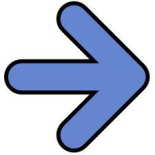 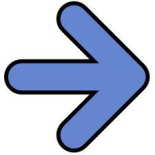 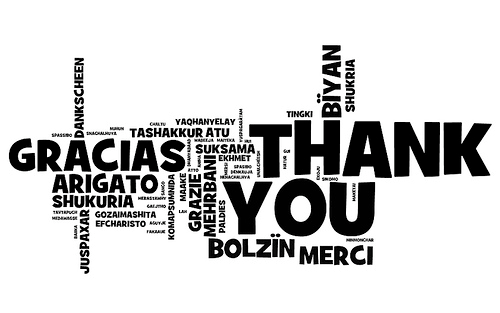